SOCIALISTIČNA FEDERATIVNA REPUBLIKA JUGOSLAVIJA
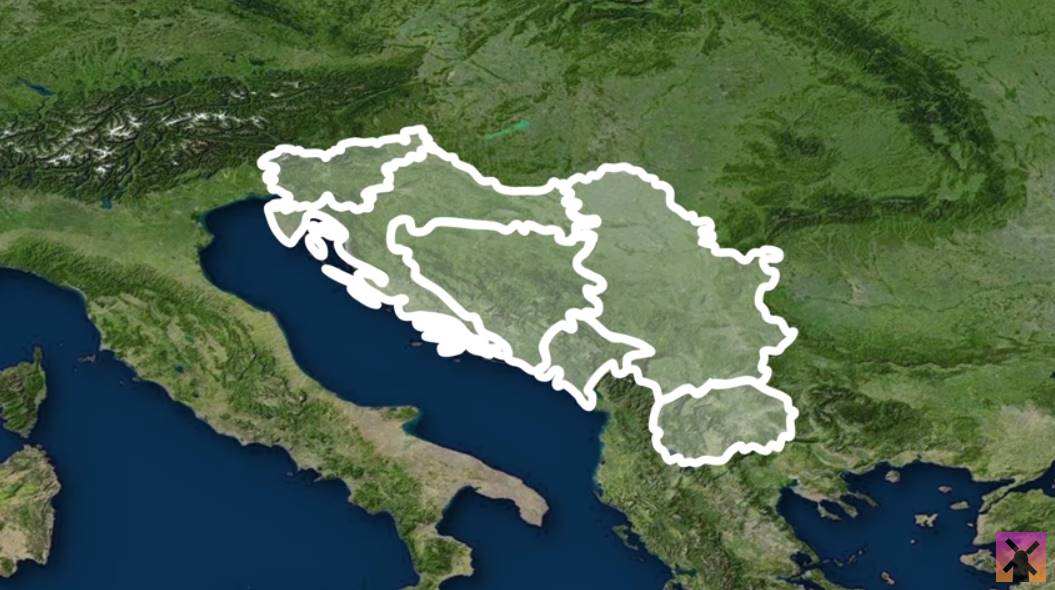 SFRJ
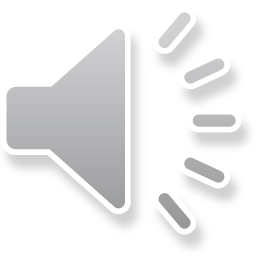 POSLUŠAJ POSNETEK, NATO REŠI NALOGO V DZ

https://youtu.be/aH78-g1djTw


REŠI NALOGO V DZ str. 110

REŠITEV
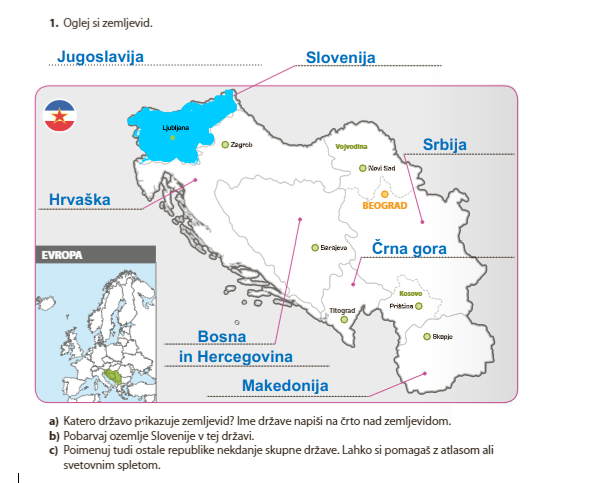